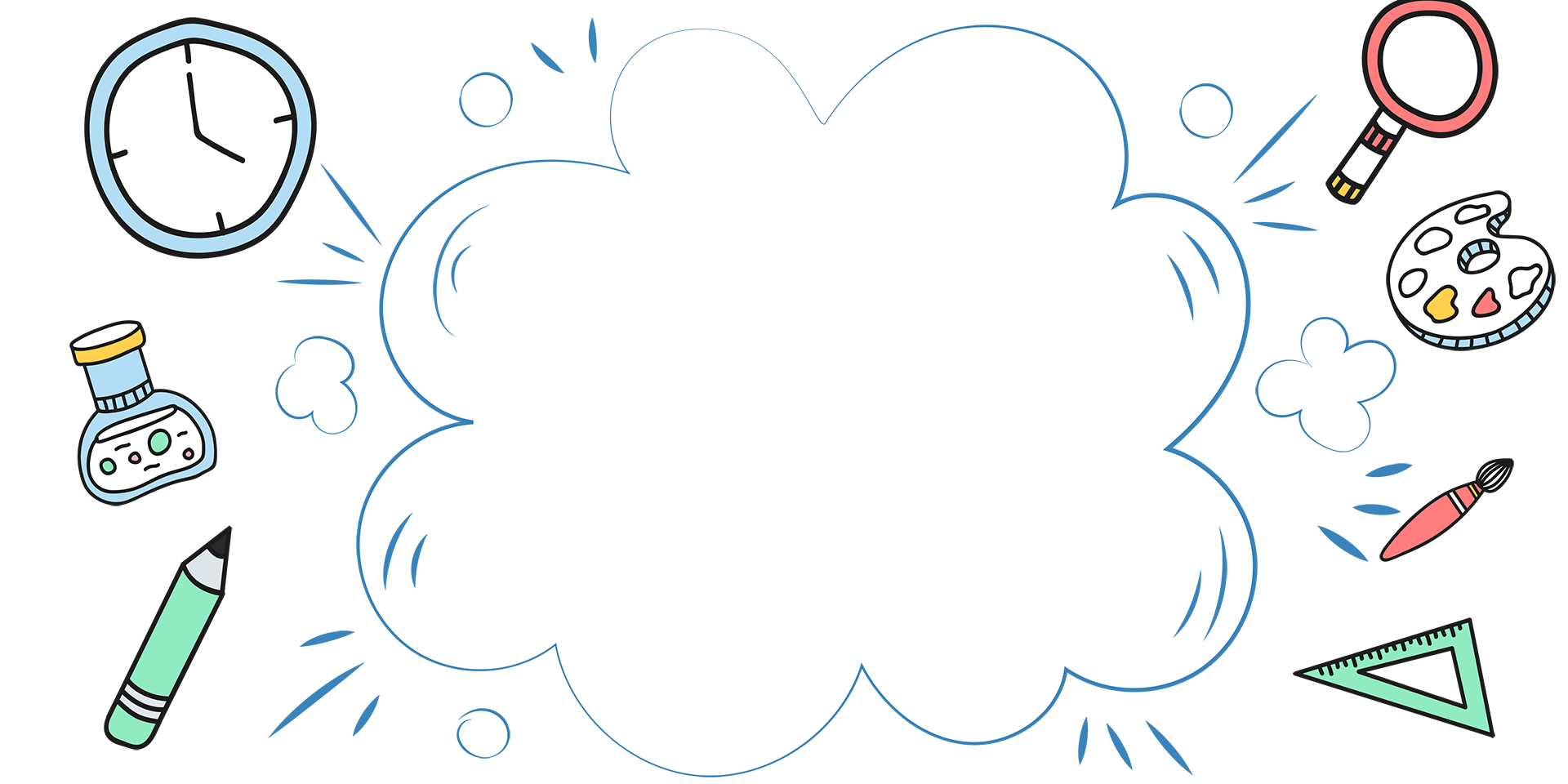 KHỞI ĐỘNG
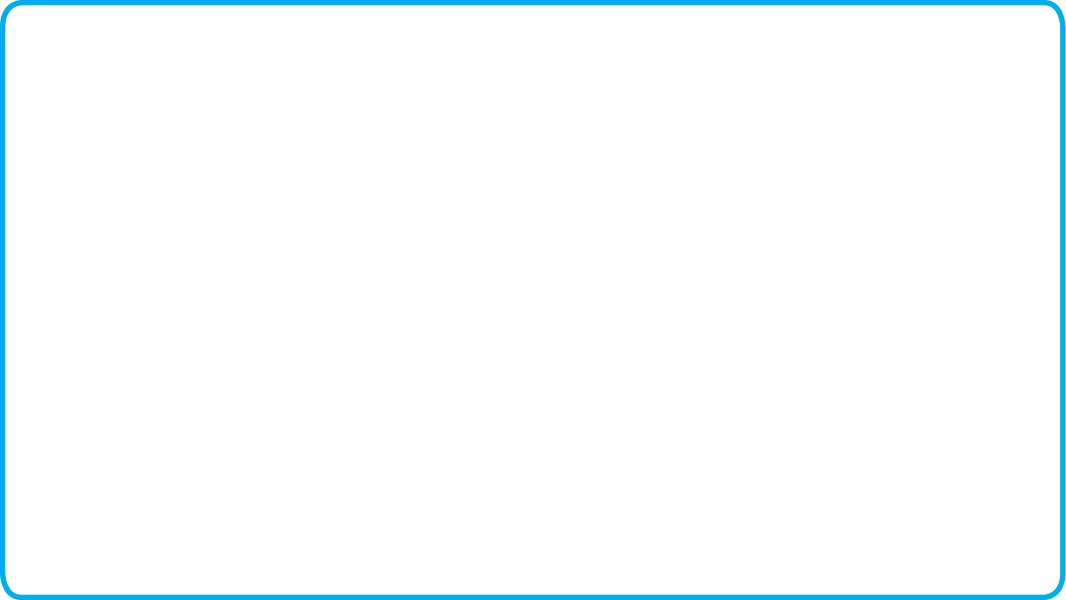 Đ, S?
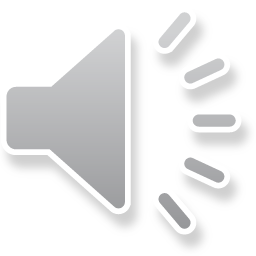 5
5
237
237
5
5
625
625
c)
a)
b)
d)
5
5
20
20
125
124
Đ
4
4
7
6
Đ
S
S
12
12
7
7
3
3
10
10
30
35
25
25
7
2
25
20
0
5
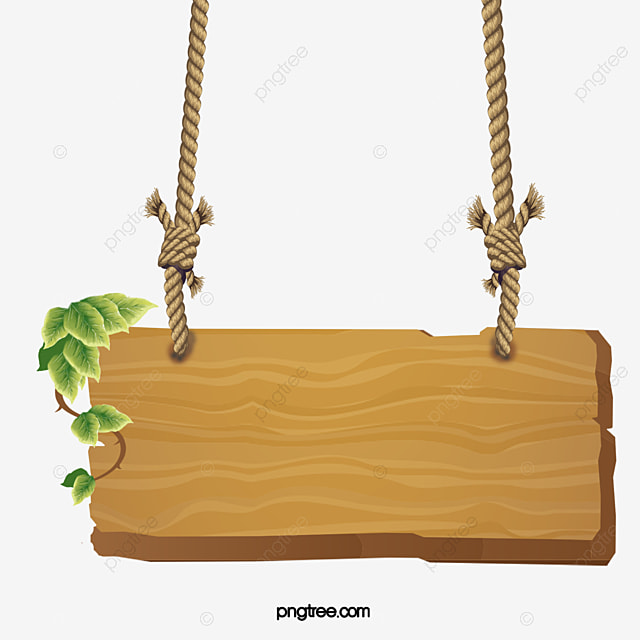 TOÁN
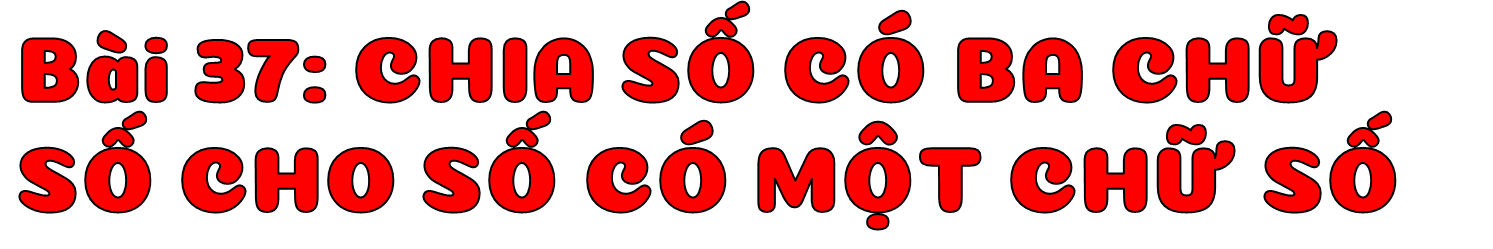 (Tiết 2)
TRANG 101 - 102
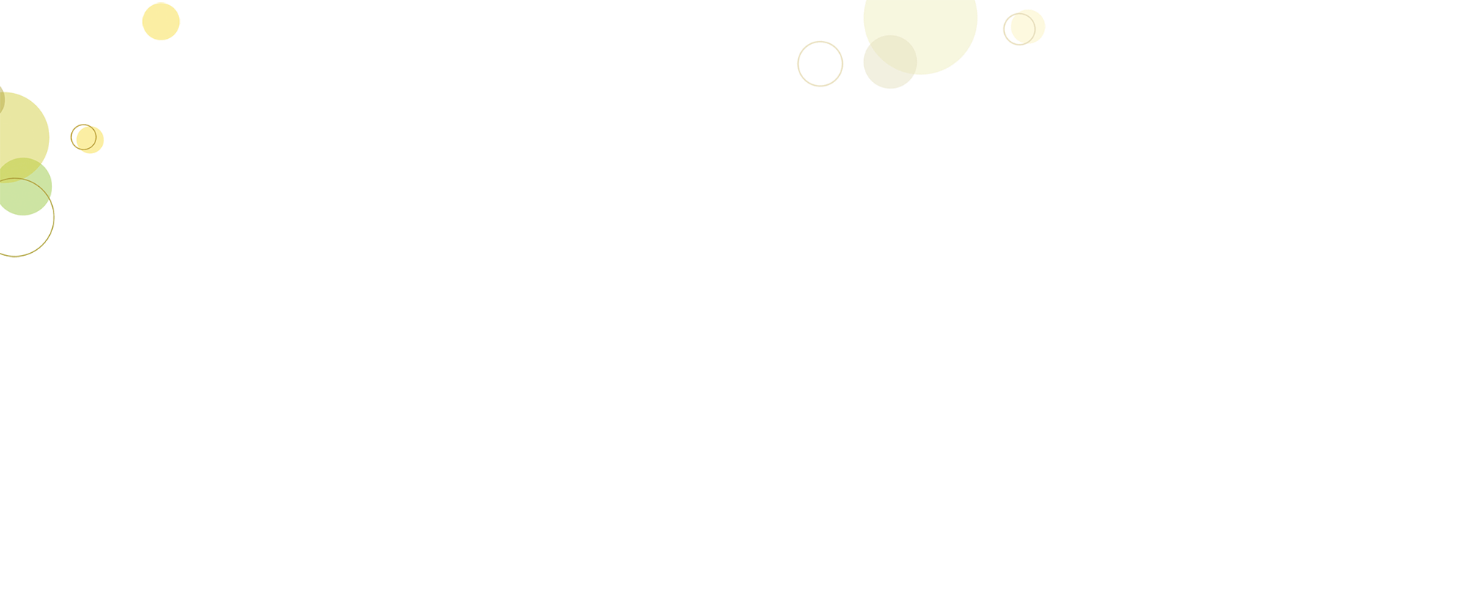 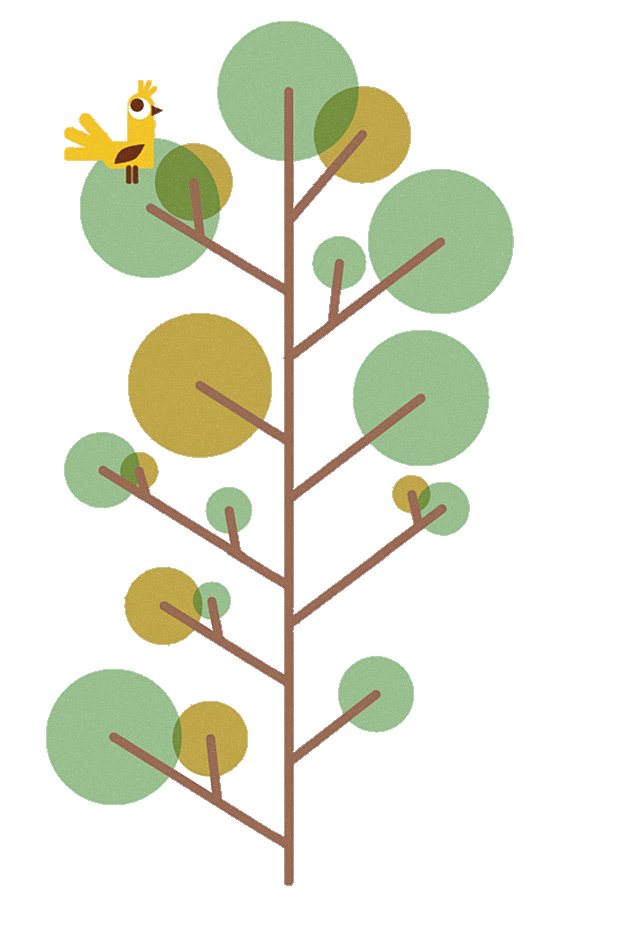 Biết thực hiện phép chia số có ba chữ 
       số cho số có một chữ số
Vận dụng phép chia vào giải toán
1
3
Tính toán cẩn thận và trình bày bài      	sạch đẹp
2
YÊU CẦU CẦN ĐẠT
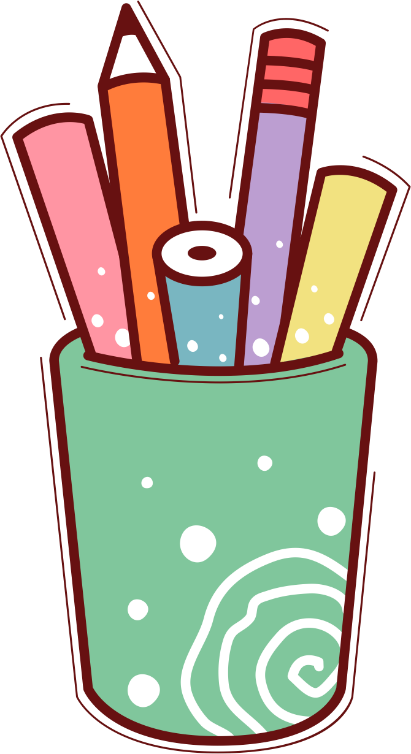 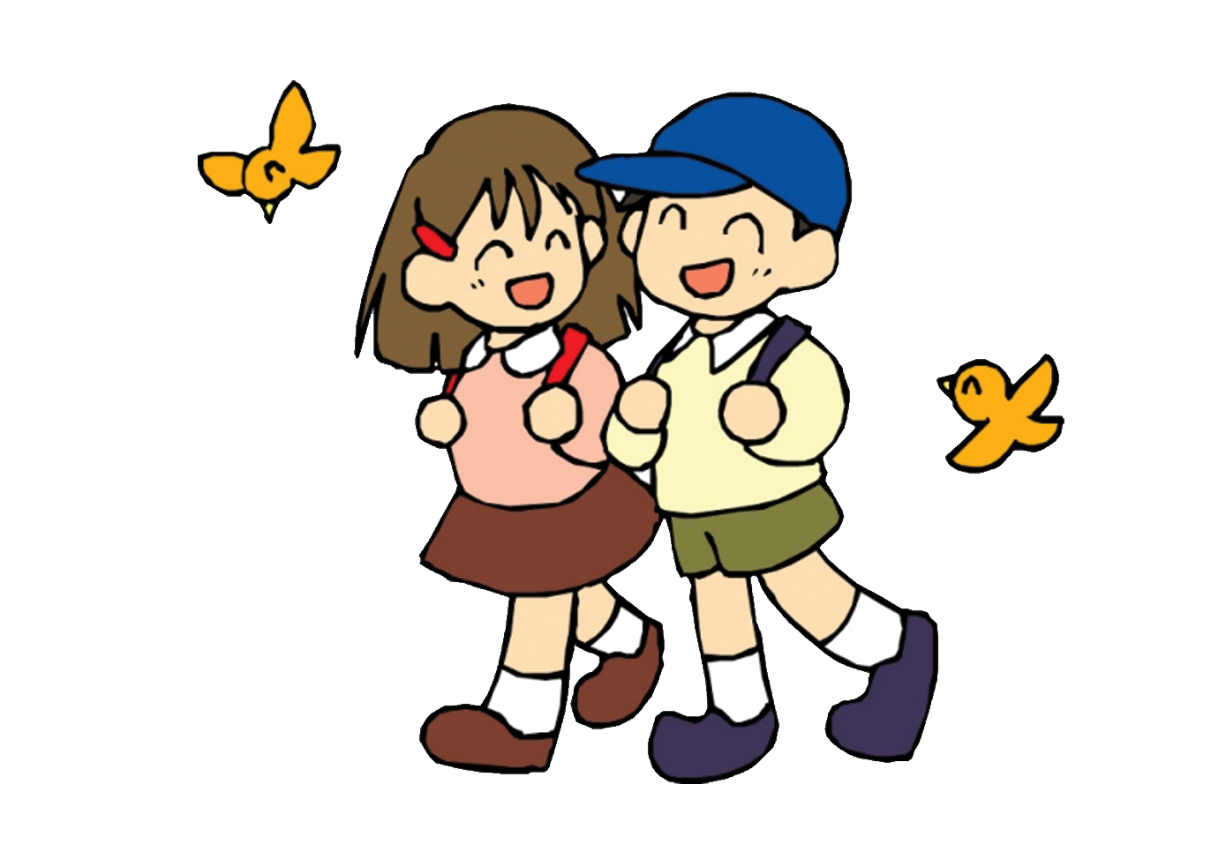 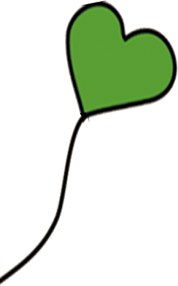 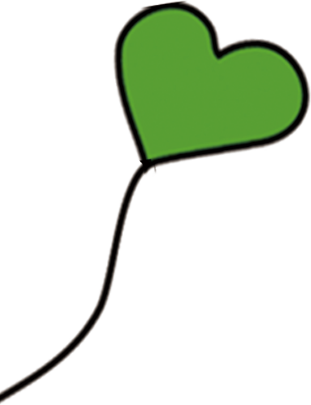 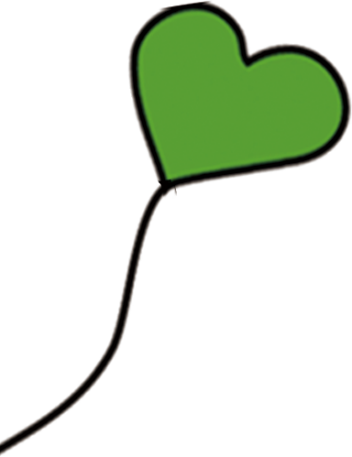 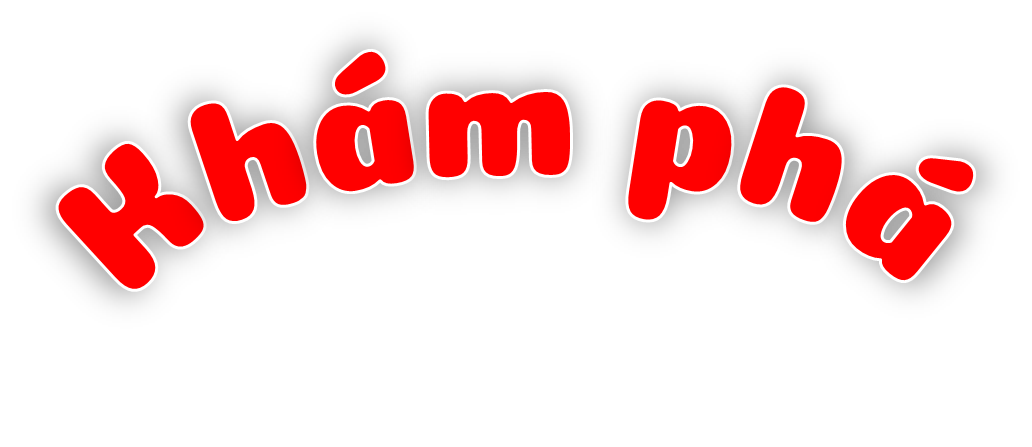 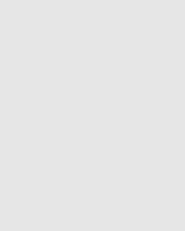 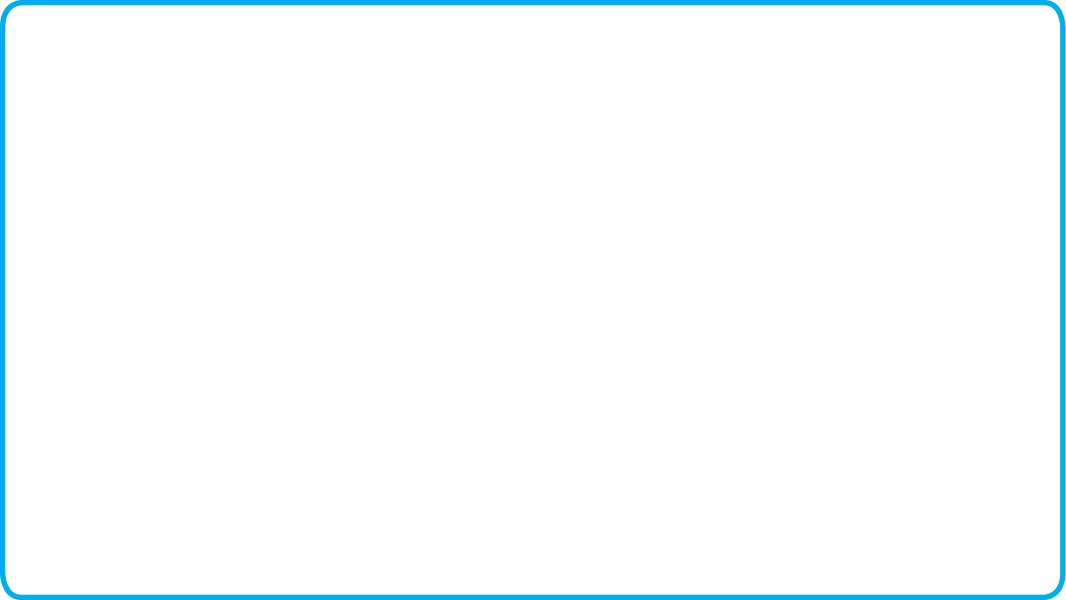 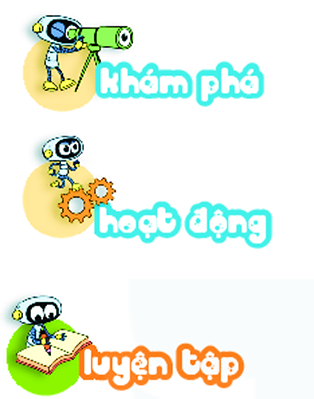 Xếp số ghế sẽ làm được thành các bộ bàn ghế, mỗi bàn có 5 ghế thì xếp được bao nhiêu bộ bàn ghế và còn dư mấy ghế?
Với 714 vỏ chai thì chúng mình sẽ làm được bao nhiêu cái ghế nhỉ?
Để làm một cái ghế cần 7 vỏ chai
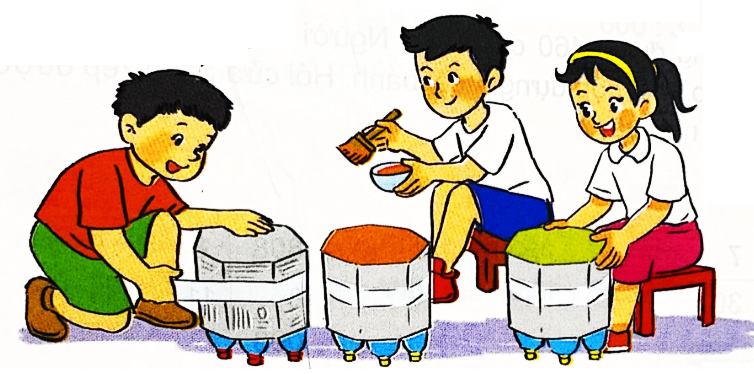 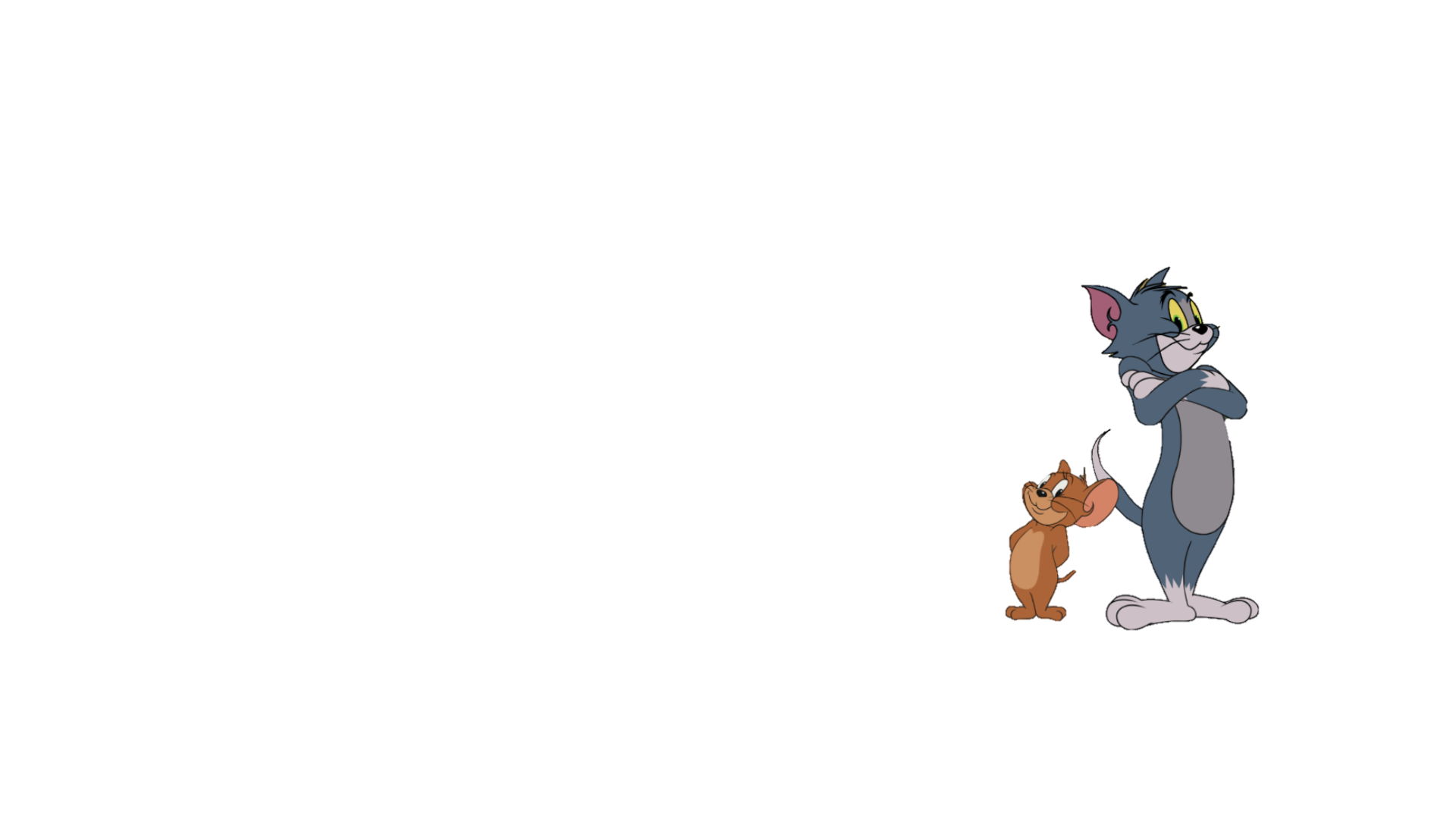 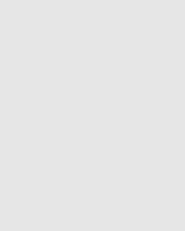 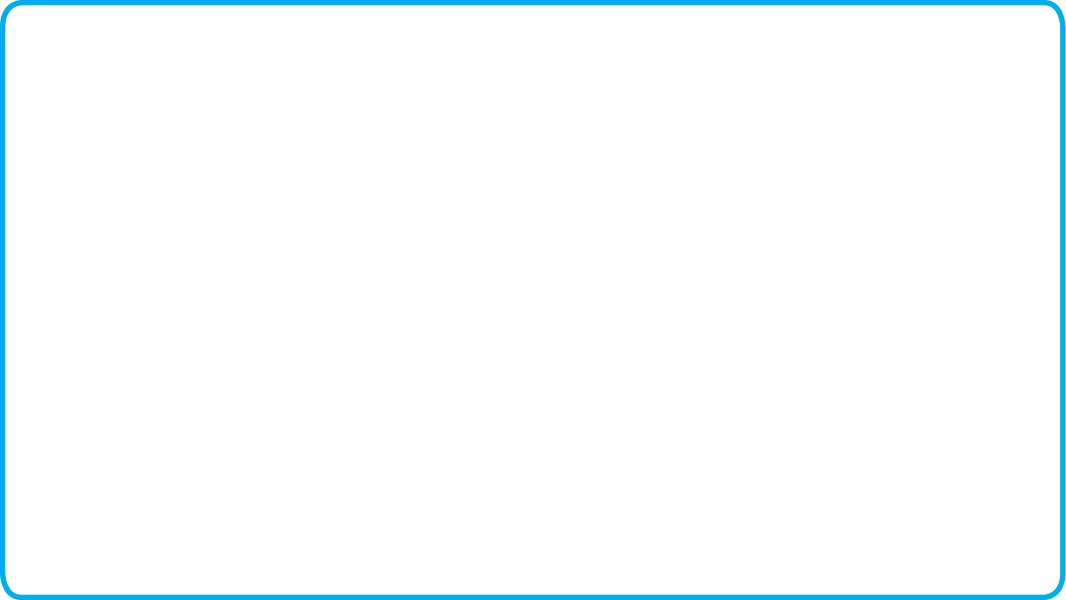 714 : 7
a)
7 chia 7 được 1, viết 1
714
7
1 nhân 7 bằng 7, 7 trừ 7 bằng 0.
7
2
0
1
Hạ 1, 1 chia 7 được 0, viết 0.
1
0
0 nhân 7 bằng 0, 1 trừ 0 bằng 1.
0
4
1
Hạ 4, được 14; 14 chia 7 được 2, viết 2.
14
2 nhân 7 bằng 14, 14 trừ 14 bằng 0.
0
714 : 7 = 102
Ta nói: 714 : 7 là phép chia hết có thương là 102
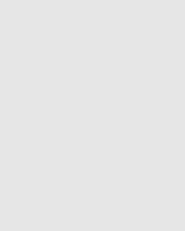 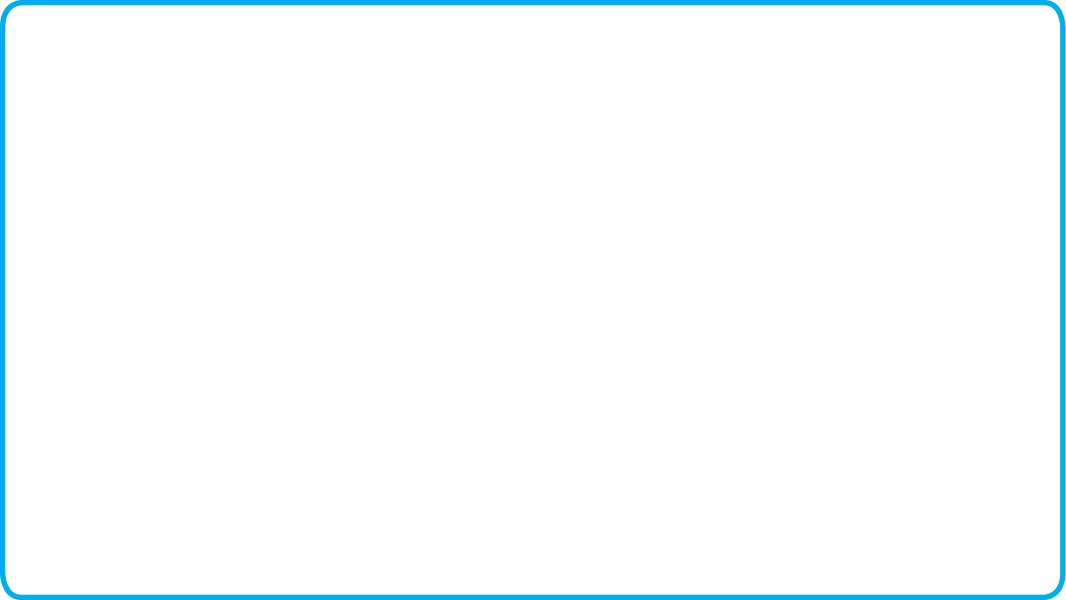 102 : 5 = ?
b)
10 chia 5 được 2, viết 2.
102
2 nhân 5 bằng 10; 10 trừ 10 bằng 0.
5
10
0
2
2
0
Hạ 2; 2 chia 5 được 0, viết 0.
0
0 nhân 5 bằng 0; 2 trừ 0 bằng 2.
2
102 : 5 = 20 (dư 2)
Ta nói: 102: 5 là phép chia có dư có thương là 20 và số dư là 2
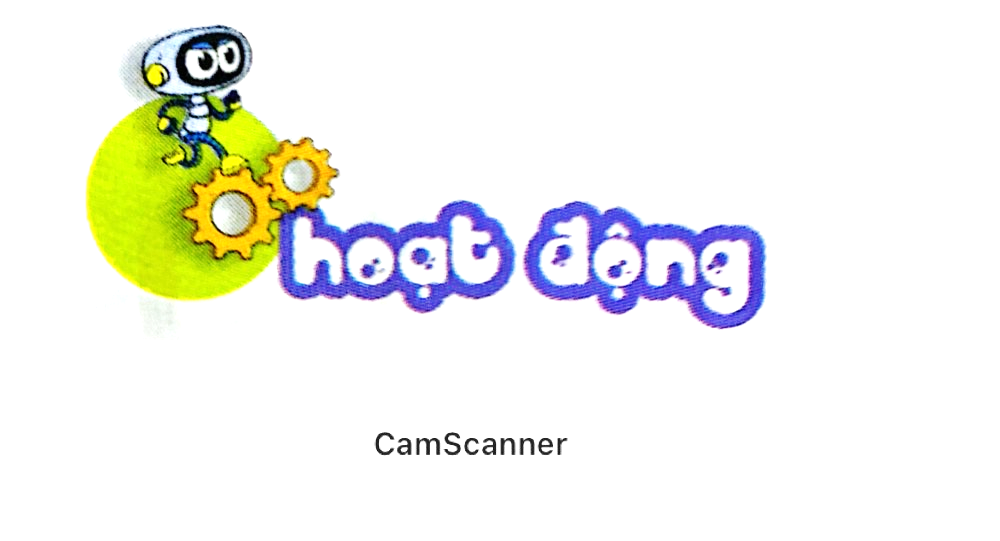 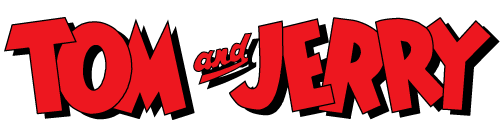 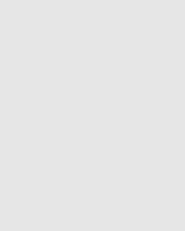 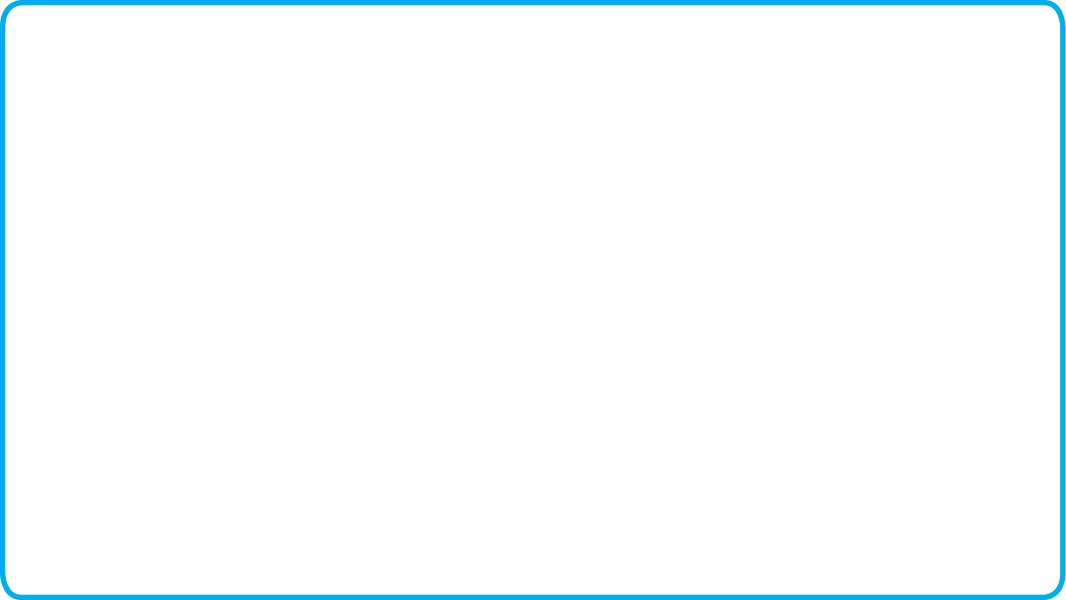 Tính
1
3
7
a)
638
4
6
5
251
764
270
560
450
9
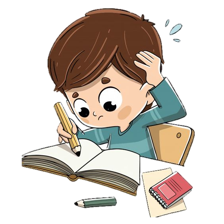 Làm bài
     vào vở
b)
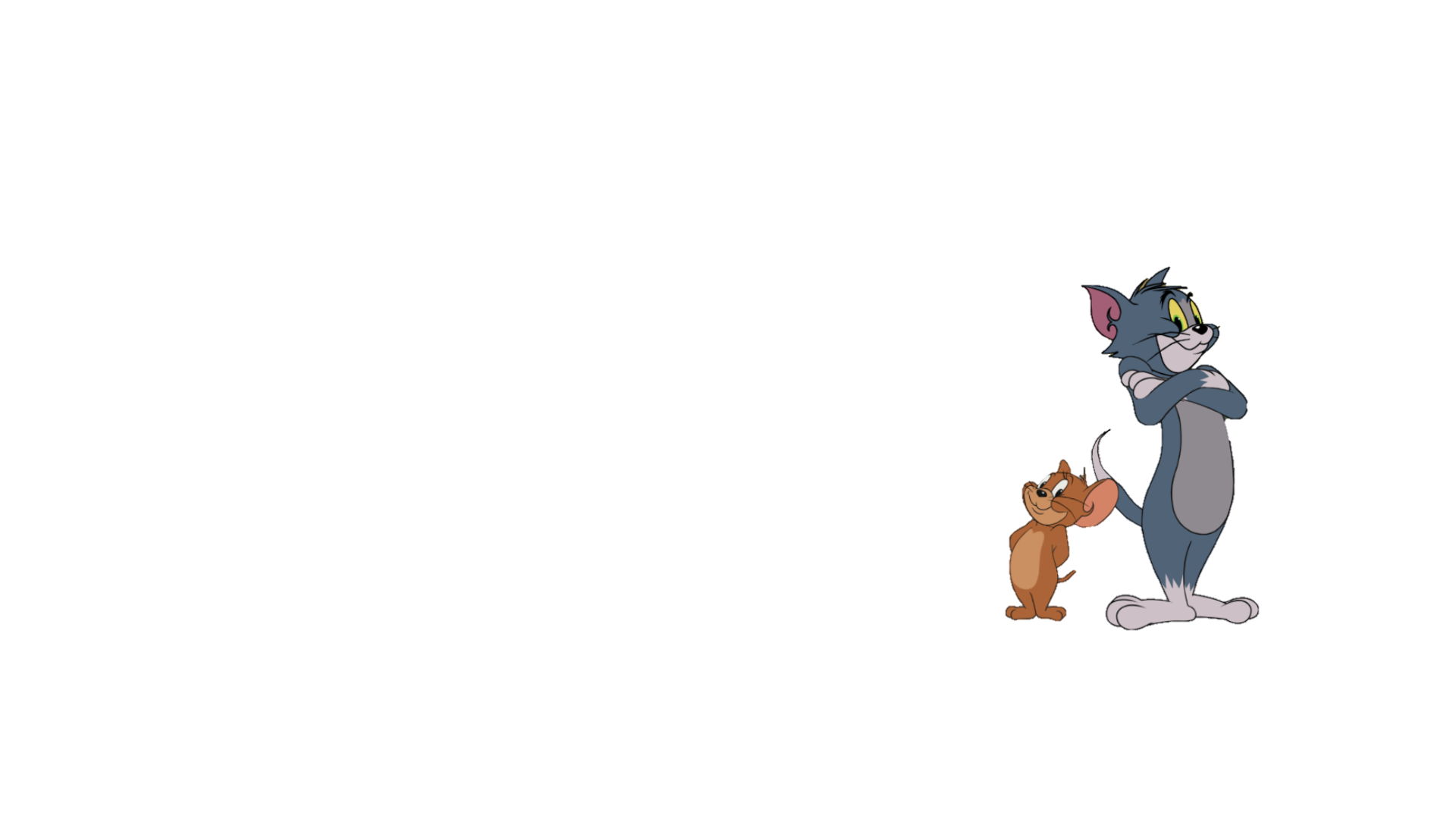 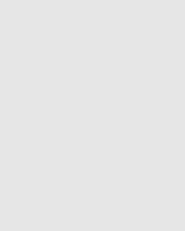 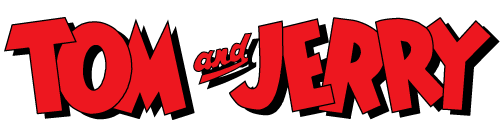 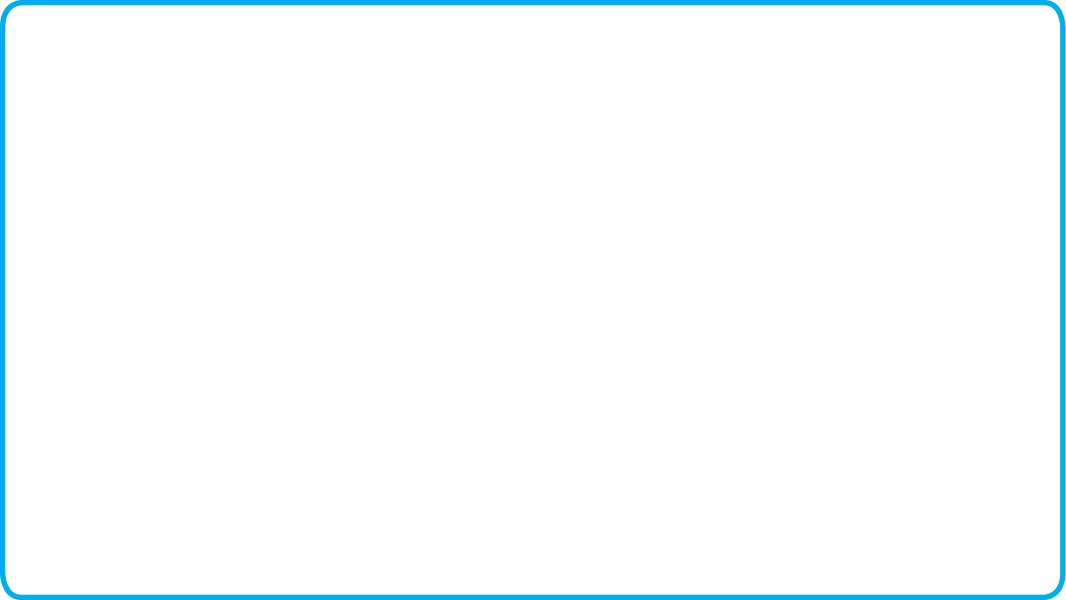 Tính
1
a)
3
4
9
270
560
450
0
4
1
5
9
0
27
45
5
0
1
6
0
0
0
0
16
0
0
0
0
0
0
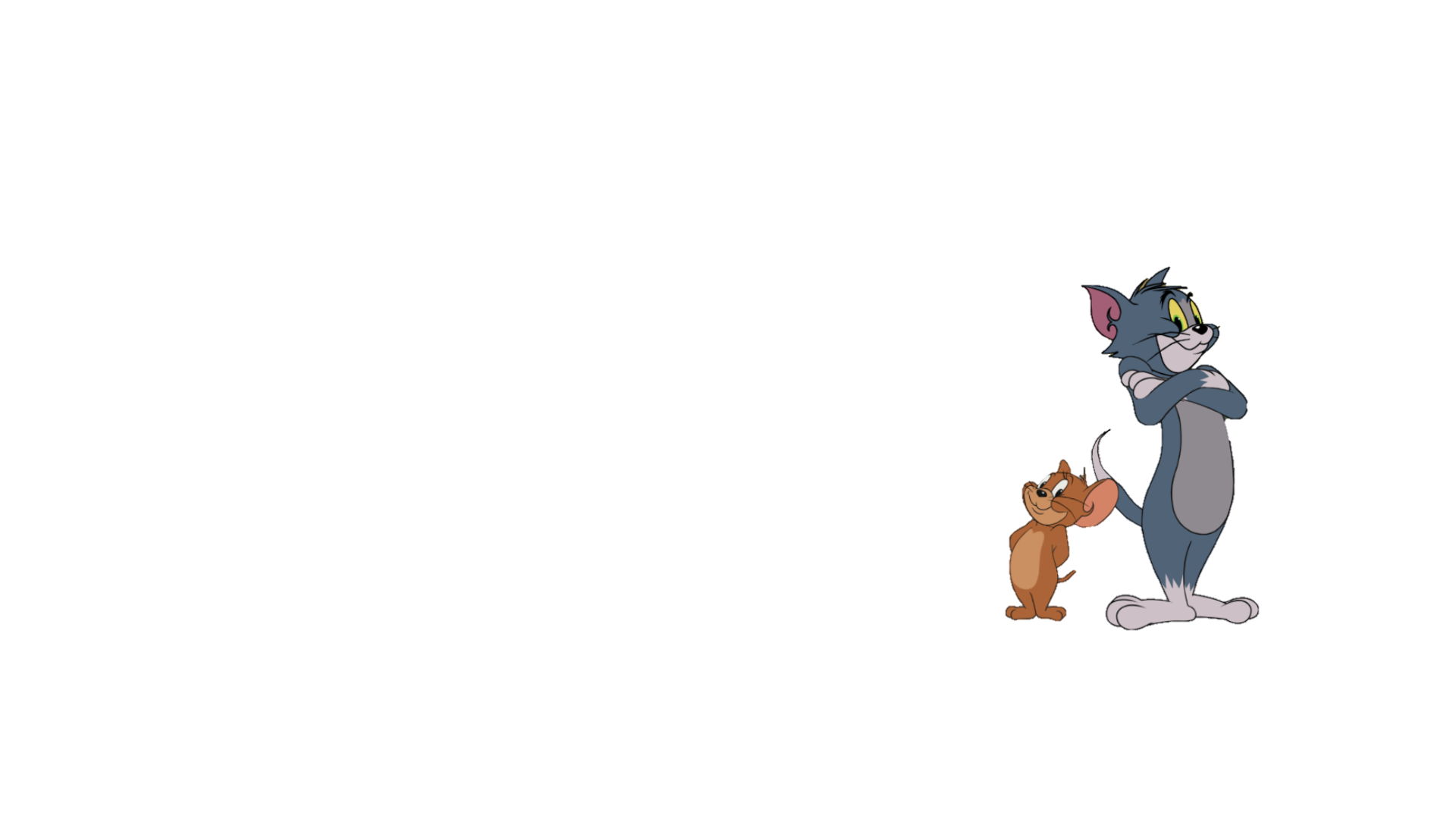 0
0
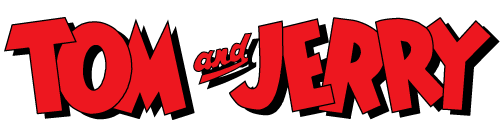 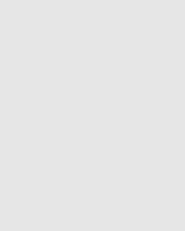 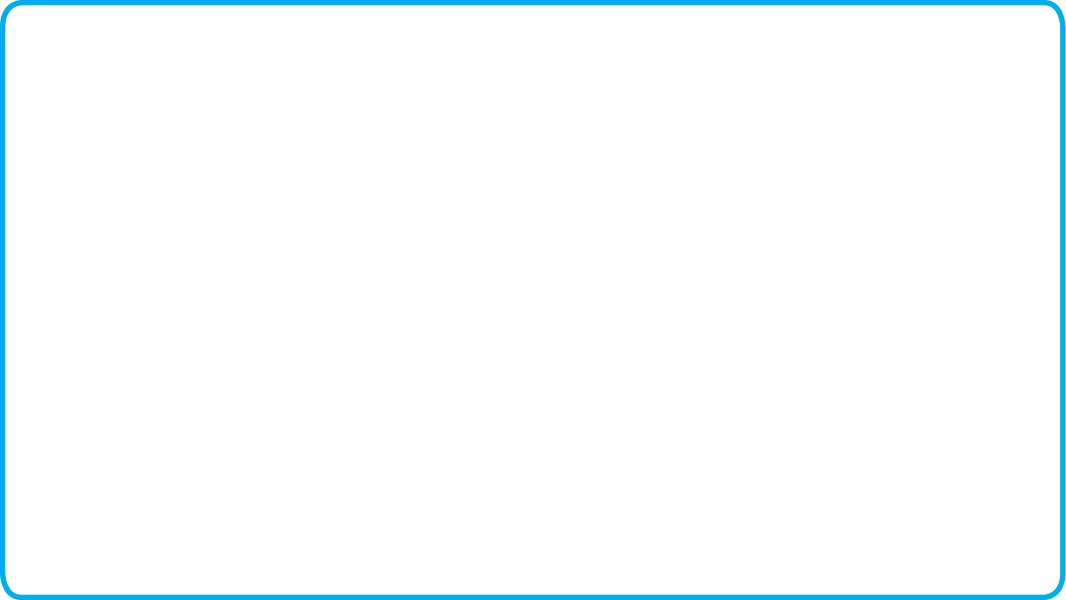 b)
5
6
7
251
764
638
6
1
0
6
25
5
7
0
1
0
9
0
3
1
0
6
0
0
0
0
3
8
1
6
4
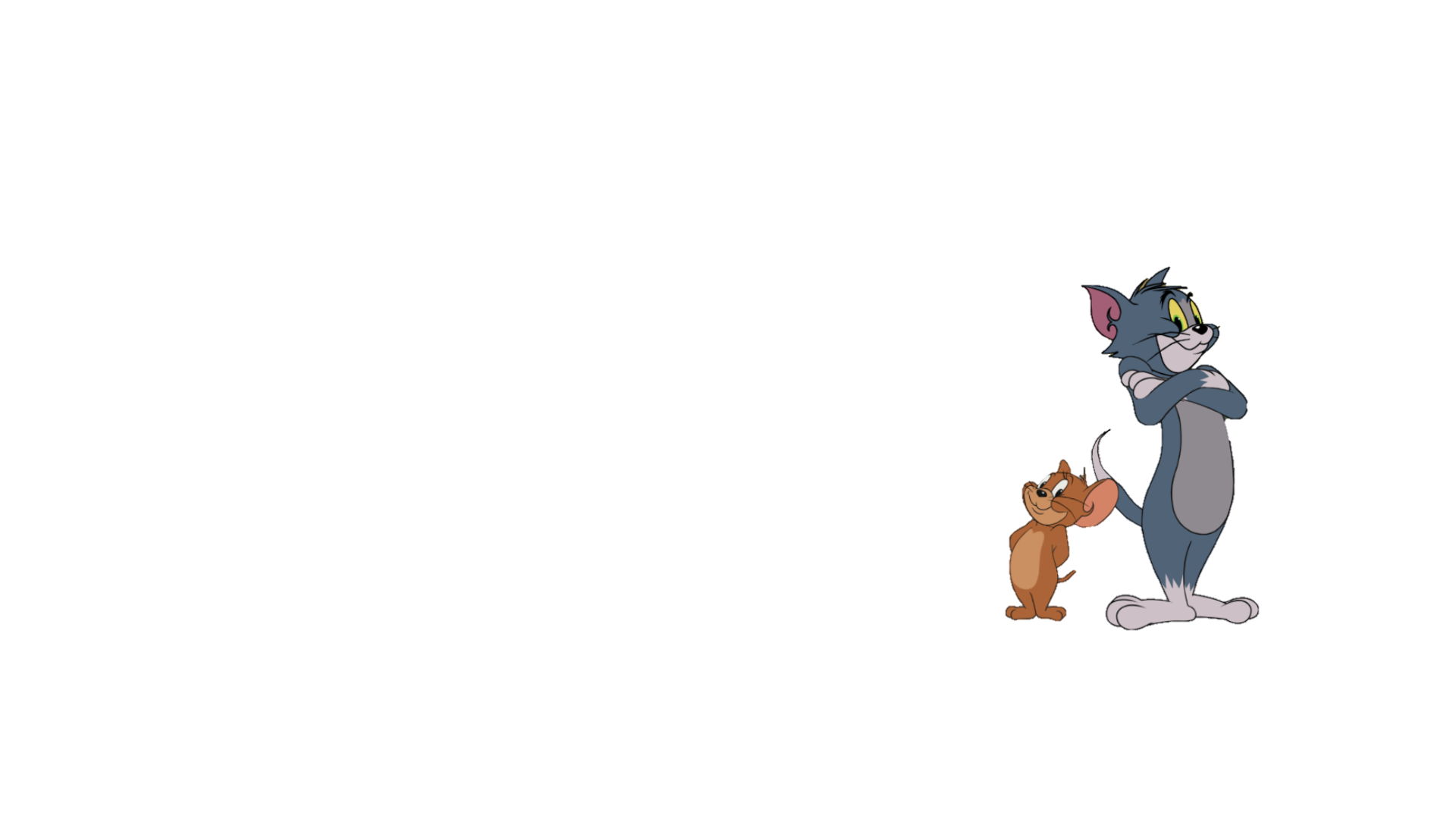 36
63
2
1
Cửa hàng nướng được 460 cái bánh. Người ta muốn xếp toàn bộ số bánh đó vào hộp, mỗi hộp đựng 4 cái bánh. Hỏi cửa hàng xếp được bao nhiêu hộp bánh như vậy?
2
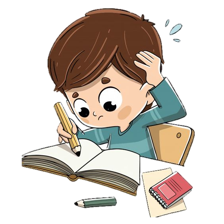 Làm bài
     vào vở
Bài giải:
Cửa hàng xếp được số hộp bánh như vậy là:
460: 4 = 115 (hộp)
Đáp số: 115 hộp bánh
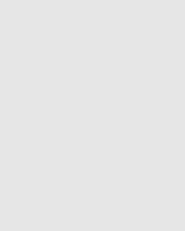 3
Đ, S?
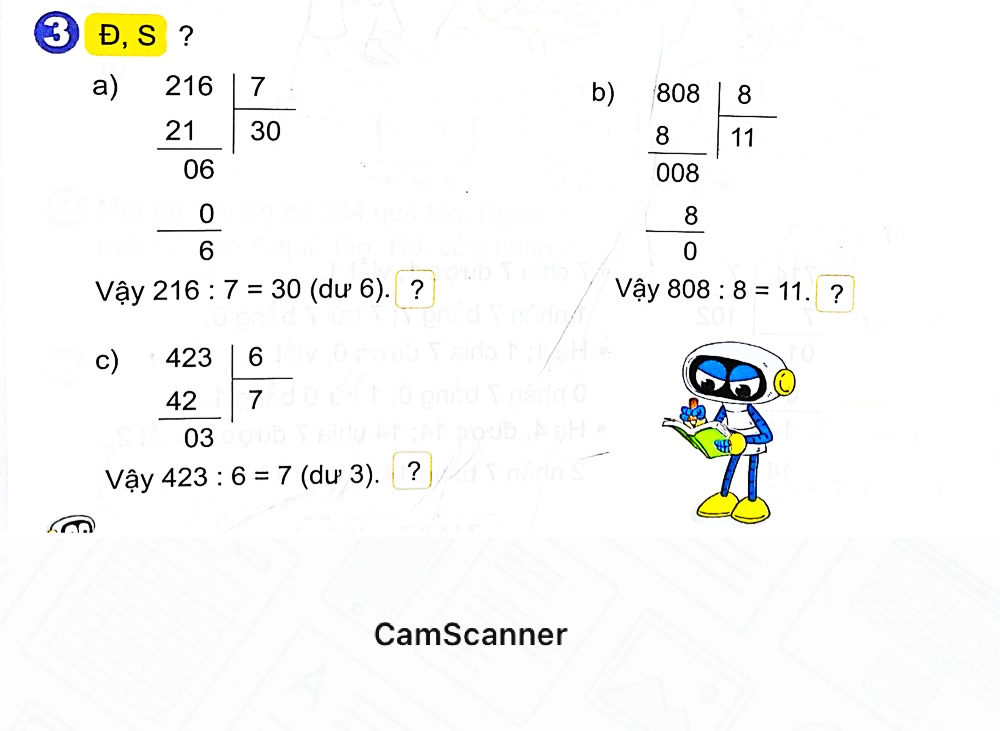 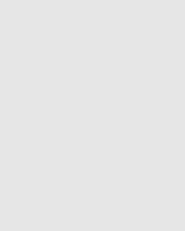 3
Đ, S?
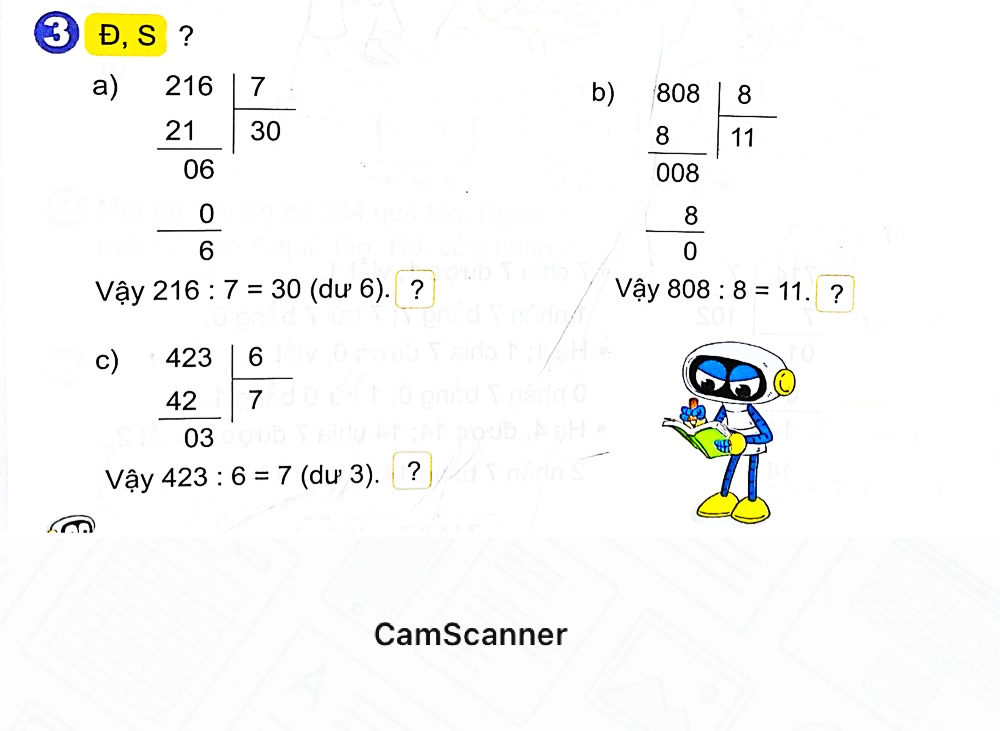 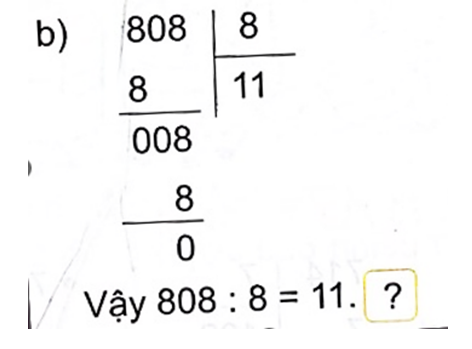 S
Đ
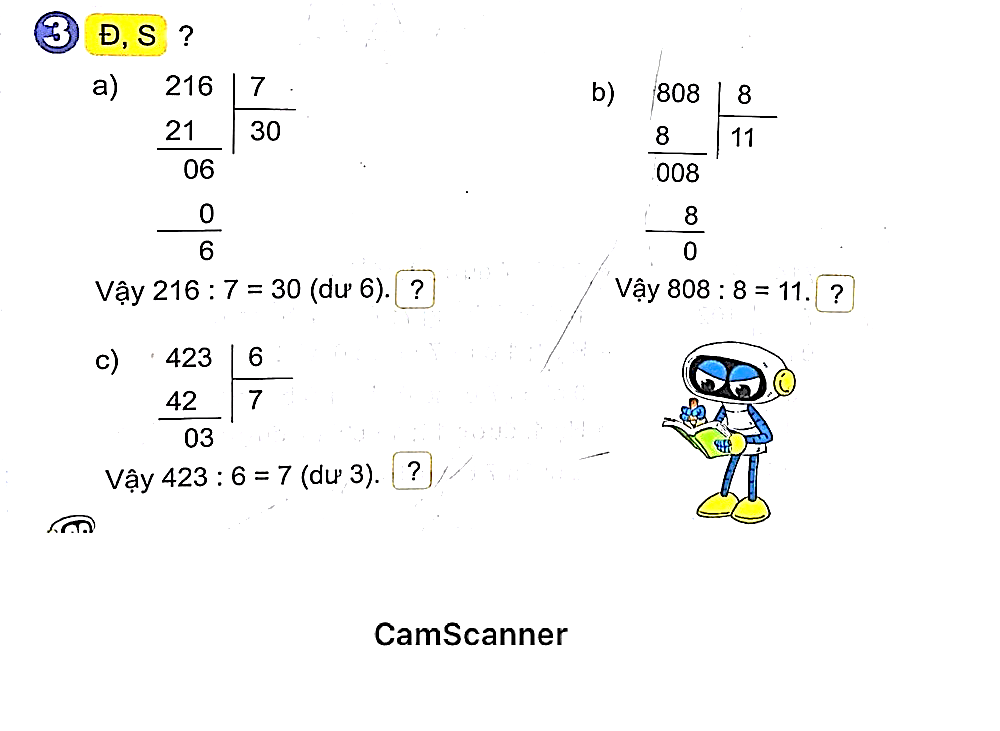 S
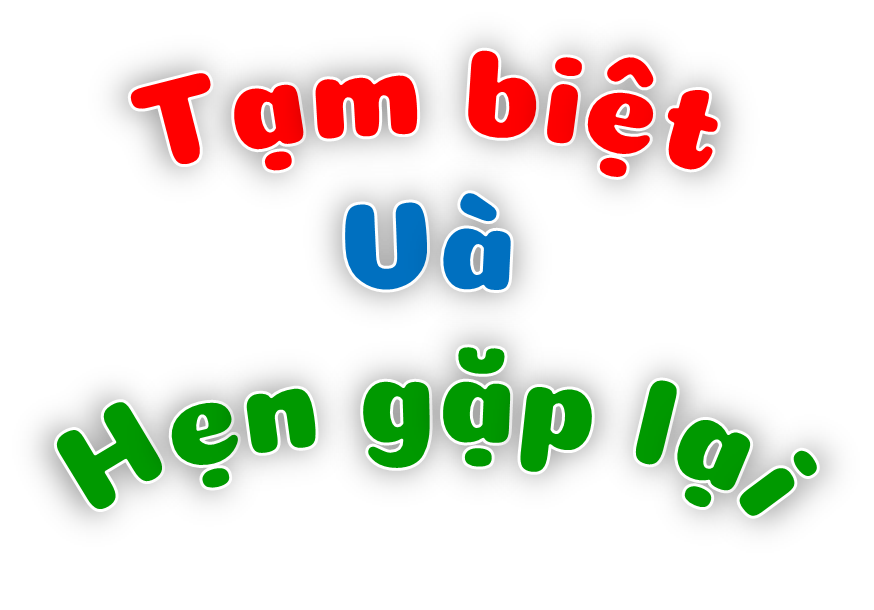